Chimica Organica e Biologica
Prof. Erik Laurini

DNA&RNA
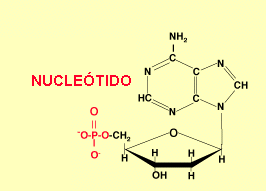 BASE AZOTATA
Gruppo fosfato
zucchero
DNA&RNA - Nucleotidi
Il DNA è un polimero
I suoi monomeri 
sono i NUCLEOTIDI
I nucleotidi sono formati
 Gruppo fosfato
 Zucchero deossiribosio
 Base azotata
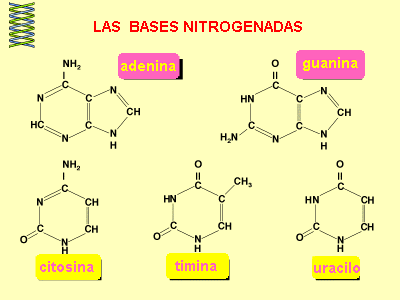 DNA&RNA - Nucleotidi
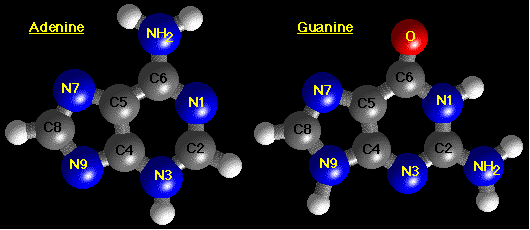 PURINE
Le basi azotate
PIRIMIDINE
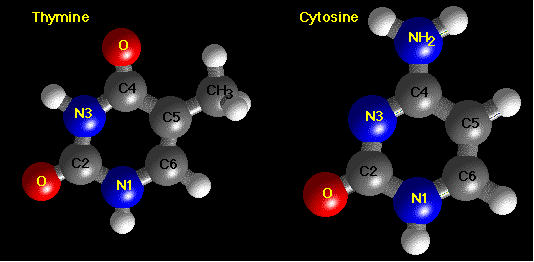 DNA&RNA - Nucleotidi
La complementarietà si basa su
Dimensioni delle basi
    una purina (lunga) si appaia con una pirimidina (corta)
 Numero di legami a idrogeno
   -adenina si appaia con timina (2 legami H) 
  -guanina con citosina (3 legami H)
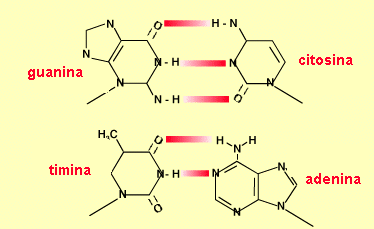 DNA&RNA - Struttura
Fosfato  che fa da ponte Tra molecole di zucchero di nucleotidi diversi
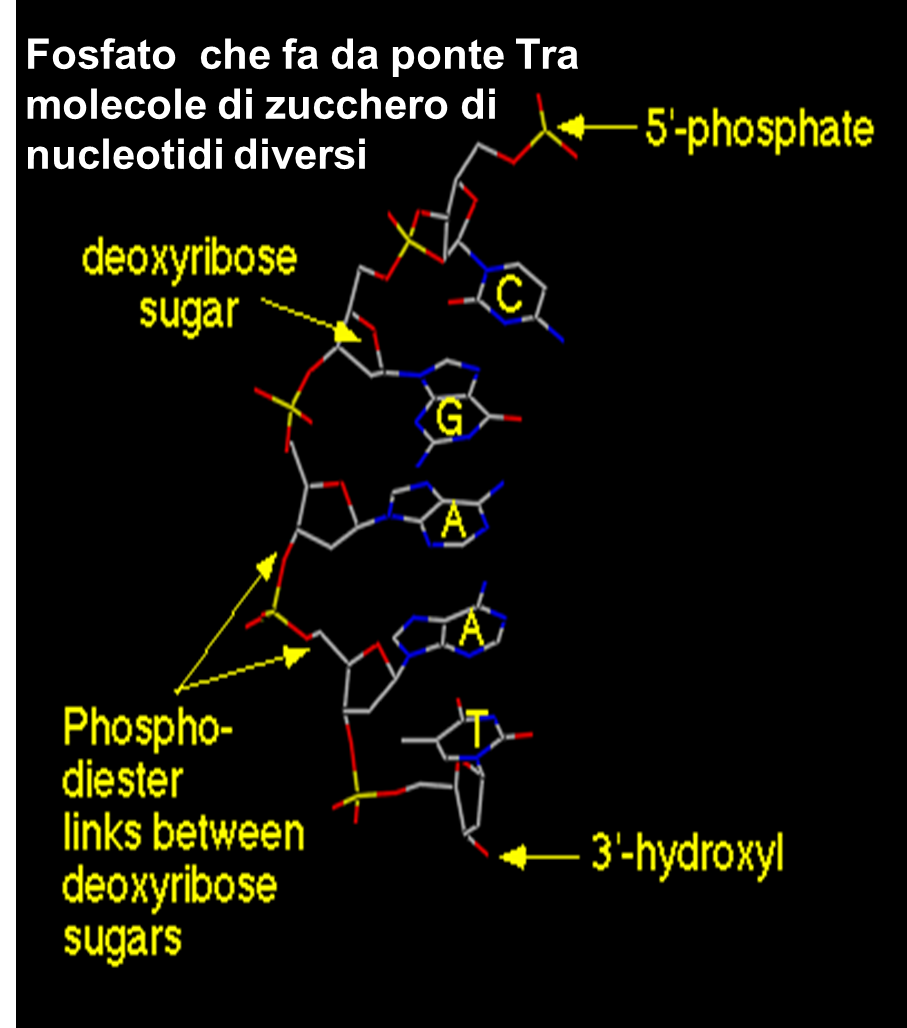 STRUTTURA: 
I nucleotidi sono legati l’uno all’altro attraverso il gruppo fosfato
Gruppi fosfato e molecole di zucchero formano una successione lineare
Le basi azotate legate alle molecole di zucchero sporgono dalla struttura
DNA&RNA - Struttura
Una molecola di DNA  è formata da due catene  di nucleotidi appaiate secondo  le regole della complementarietà
            doppia elica

Una sorta di scala  a pioli avvolta a  spirale dove i pioli  sono le coppie di basi  complementari
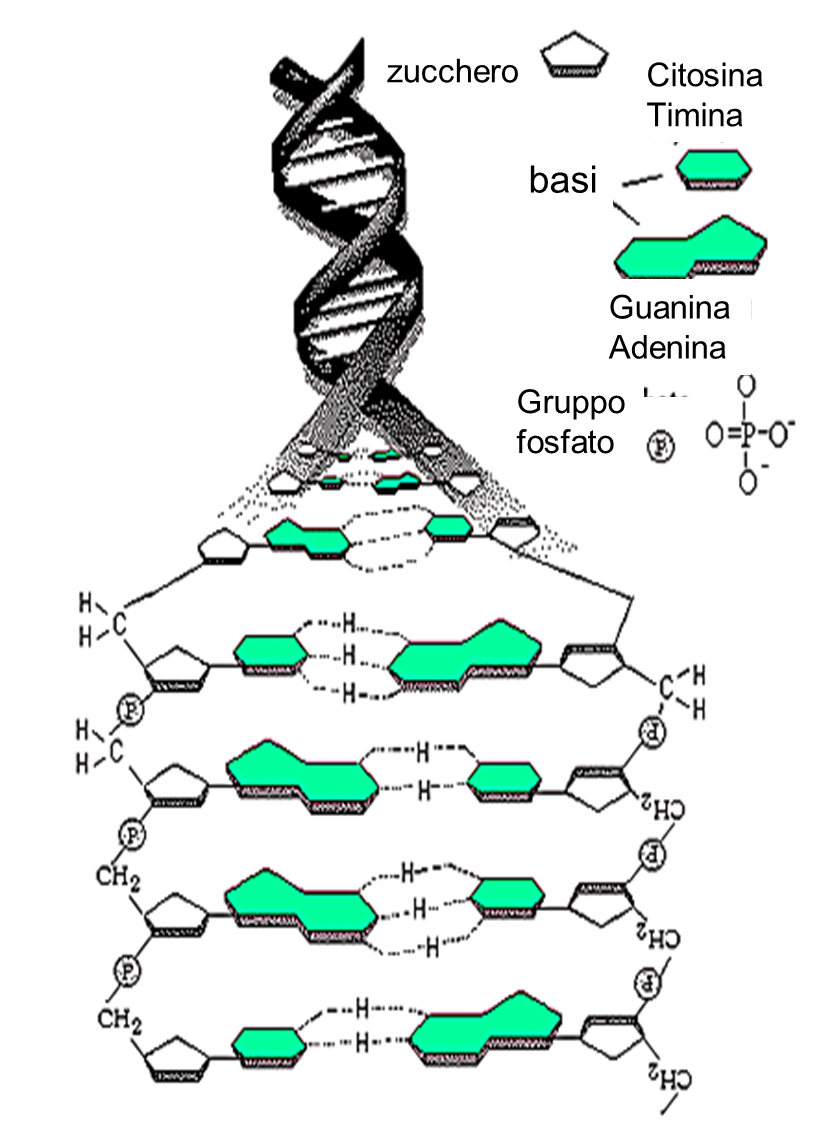 DNA&RNA - Struttura
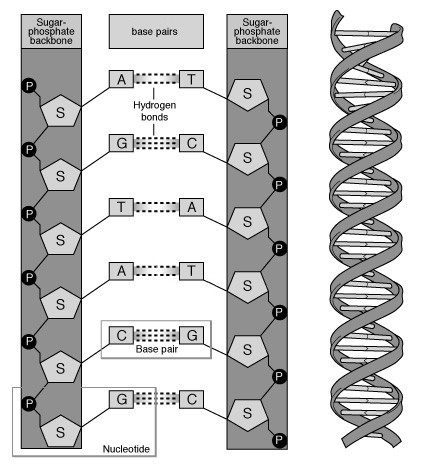 Vengono evidenziati i legami H che  uniscono le basi complementari
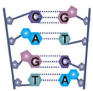 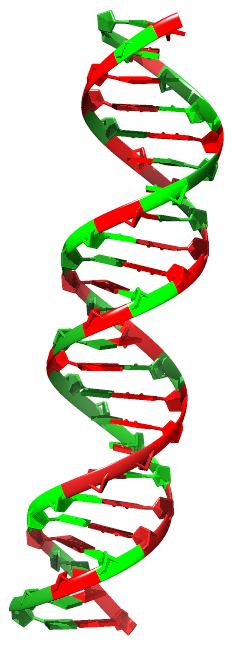 Le 2 catene di nucleotidi si avvolgono l’una  sull’altra a spirale per questo la molecola di DNA viene chiamata la DOPPIA ELICA
la struttura del DNA giustifica le 2 caratteristiche :
la molecola può venire duplicata facilmente
il DNA viene utilizzato dai viventi come un codice
 per registrare e trasmettere informazioni
DNA&RNA - Funzioni
Materiale ereditario: viene duplicato e trasmesso alle cellule figlie
Programma della cellula: contiene le informazioni per la sintesi di tutte le proteine dell’organismo
Ogni tratto di DNA che porta l’informazione per la sintesi di una proteina→GENE
Nel DNA delle cellule della specie umana ci sono circa 30.000 geni, in quello di un batterio, poche migliaia
DNA&RNA – Duplicazione DNA
gli enzimi staccano tra loro le 2 catene polinucleotidiche della molecola di DNA originario altri enzimi complementano, cioè appaiano secondo le regole della complementarietà, a uno a uno i nucleotidi di ciascuna delle 2 catene “vecchie”, sintetizzando 2 catene “nuove”

risultato  2 molecole di DNA, ciascuna formata da:
 una catena nucleotidica proveniente dalla molecola di partenza, “vecchia”
 una catena nucleotidica neoformata, “nuova”

Per questo il modo di riproduzione delle molecole di DNA viene definito

DUPLICAZIONE SEMICONSERVATIVA
RNA&DNA - Differenze
Nel citoplasma
Lo zucchero è il ribosio
Al posto della base timina, c’è l’uracile
Molecole di decine, centinaia o migliaia di nucleotidi
Una singola catena di nucleotidi
Sintetizzato su stampo DNA (non in grado di autoduplicazione)
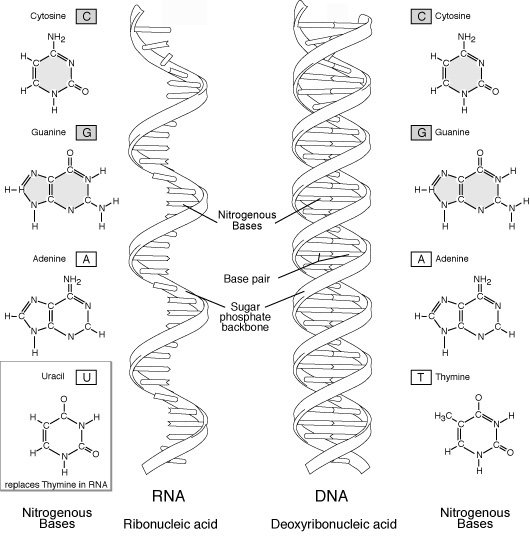 Nel nucleo delle eucellule, nei mitocondri e nei cloroplasti (poco)
Lunghissime molecole di decine di migliaia o centinaia di migliaia di milioni di coppie di nucleotidi
Doppia catena di nucleotidi
Sintetizzato su stampo DNA (autoduplicazione)
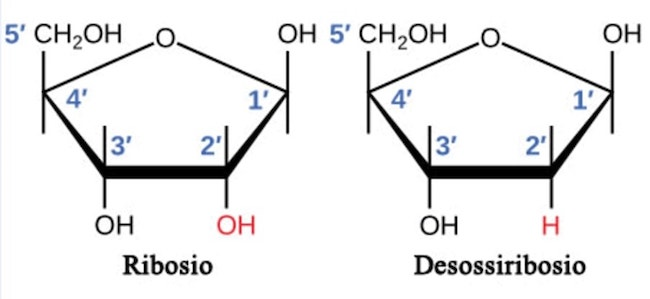 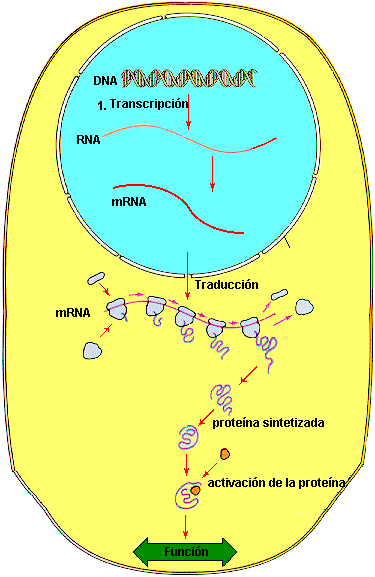 Trascrizione
traduzione
ribosomi
proteina
DNA&RNA - mRNA
RNA messaggero:
viene sintetizzato nel nucleo, complementare a un tratto di una delle due catene di DNA
porta nel citoplasma l’istruzione “fotocopiata” dal programma
inserito nei ribosomi, viene letto e l’informazione viene “tradotta” dagli enzimi che sintetizzano la proteina 
disponendo gli amminoacidi secondo l’ordine scritto sull’mRNA
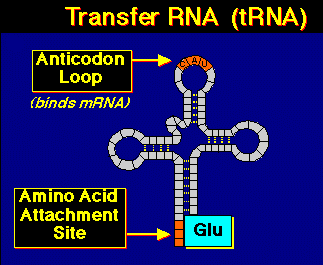 Anticodone
sito di
attacco per
aminoacido
DNA&RNA - tRNA
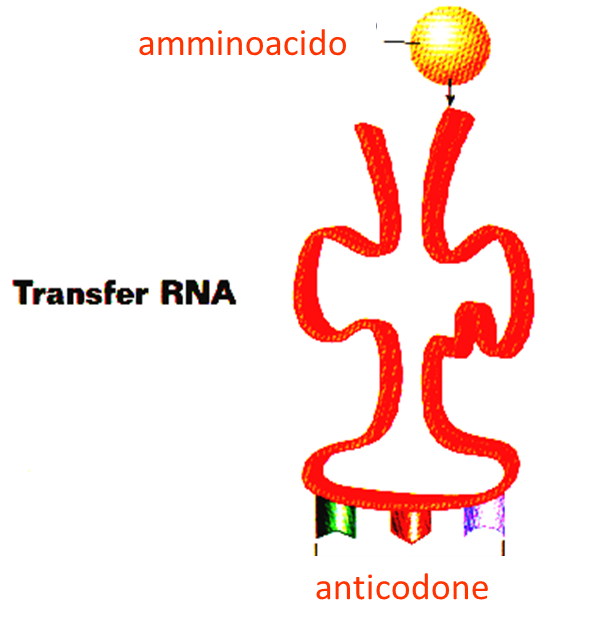 Transfer RNA:
ogni molecola di  amminoacido viene legata nel citoplasma a una specifica molecola di RNA
il tRNA è una corta catena di nucleotidi a forma di trifoglio
la “foglia” centrale è formata da 3 nucleotidi →anticodone
c’è una esatta corrispondenza tra l’amminoacido e l’anticodone del tRNA cui viene legato
DNA&RNA - tRNA
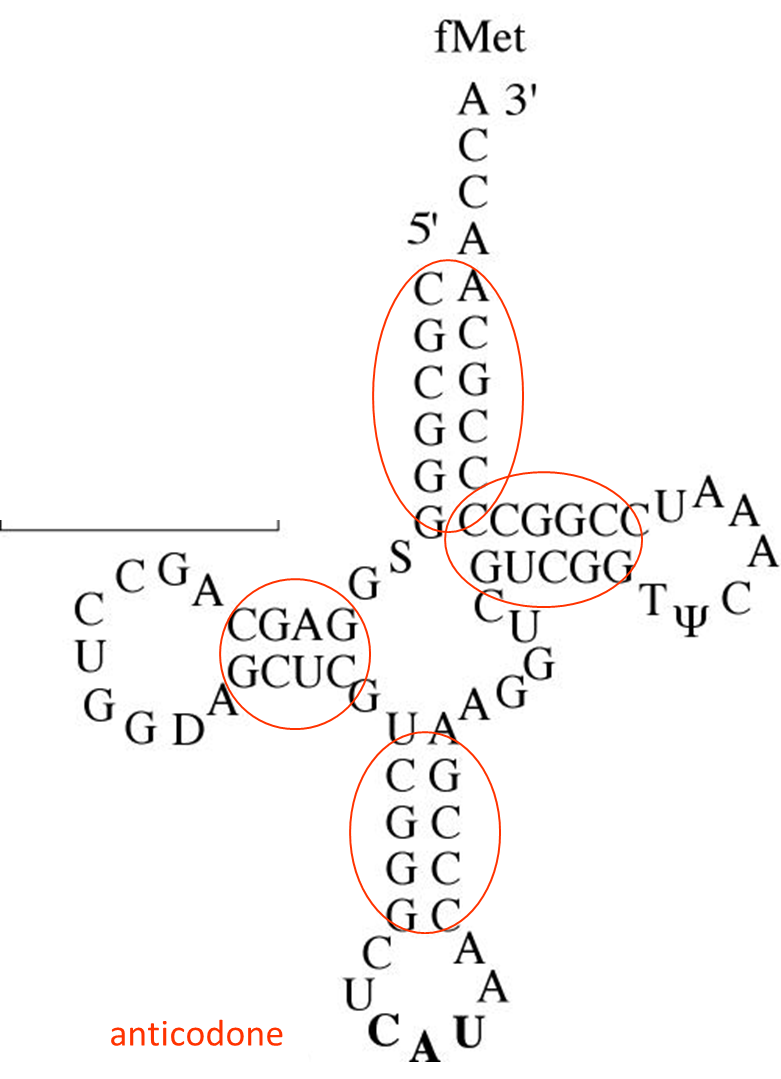 Le molecole di tRNA sono stabili perché alcuni tratti della catena di nucleotidi si complementano con altri tratti della stessa catena, dando la forma a trifoglio
DNA&RNA – Codice Genetico/Linguaggio
CODICE: insieme di simboli con cui sono registrate le istruzioni sul programma 
ISTRUZIONE (gene)= codifica per la successione con cui vanno legati gli amminoacidi per sintetizzare una specifica proteina
CODONE: successione lineare di 3 nucleotidi mRNA (tripletta) che codificano per (cioè portano l’istruzione per andare a prendere) un amminoacido
TRIPLETTA: una delle 64 (43) possibili combinazioni lineari di 3 nucleotidi
ANTICODONE: tripletta tRNA complementare a una tripletta (codone) mRNA
DNA&RNA - Codice Genetico/Linguaggio
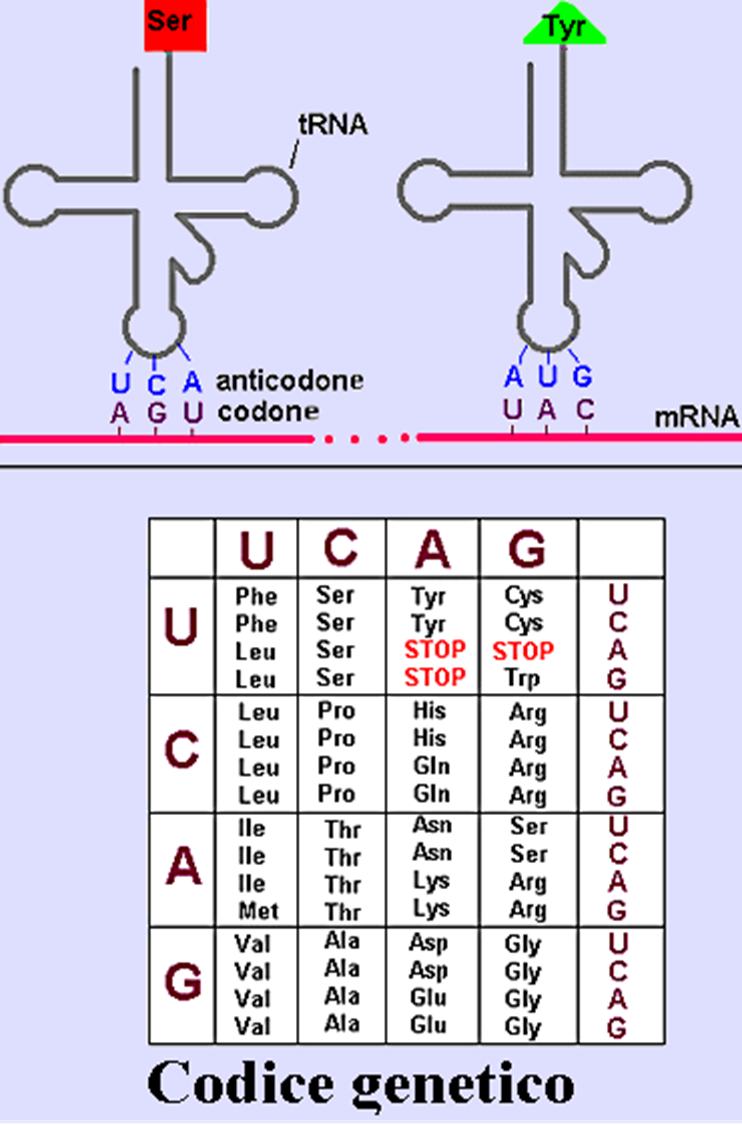 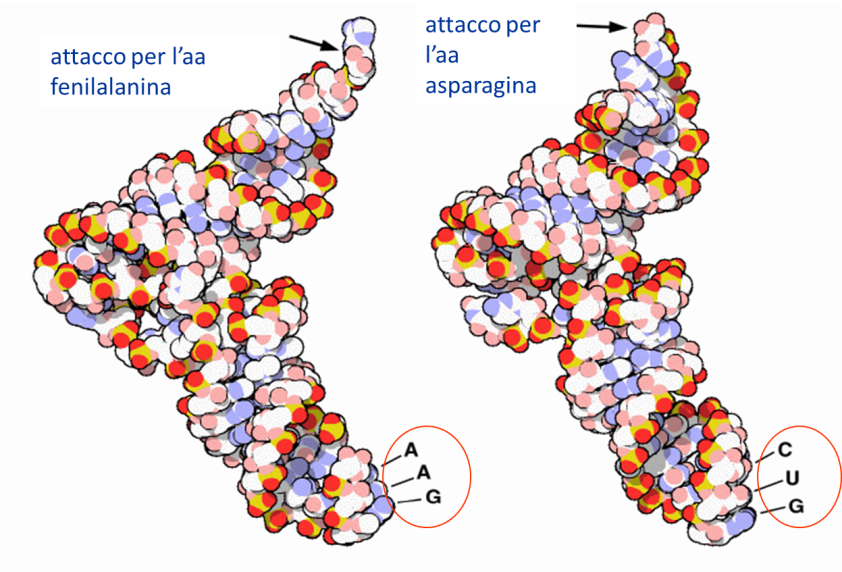 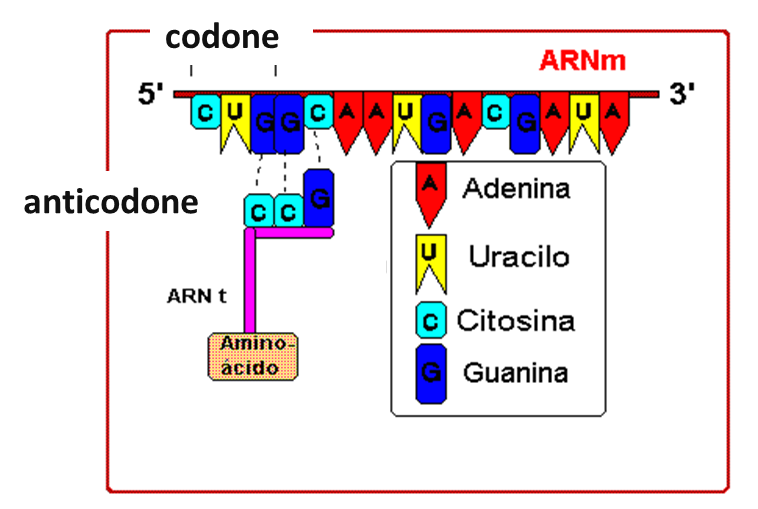 DNA&RNA – Sintesi Proteine
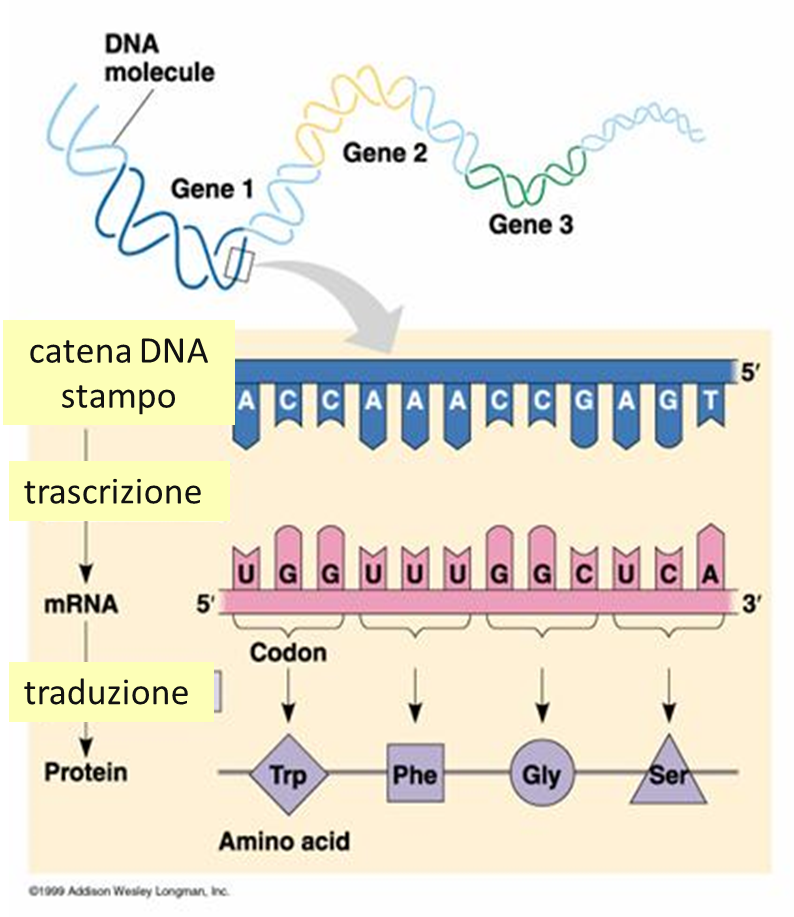 TRASCRIZIONE: sintesi di RNA su stampo DNA
TRADUZIONE (o trasduzione): far corrispondere a ogni tripletta RNA un preciso amminoacido, per cui una successione di triplette viene “tradotta” in una successione di amminoacidi (polipeptide)
DNA&RNA – Sintesi Proteine 1
Gli enzimi nel nucleo aprono un tratto (gene) della doppia elica di DNA
complementano una sola delle 2 catene con nucleotidi RNA portati dal citoplasma
sintetizzano una catena di mRNA che esce dal nucleo
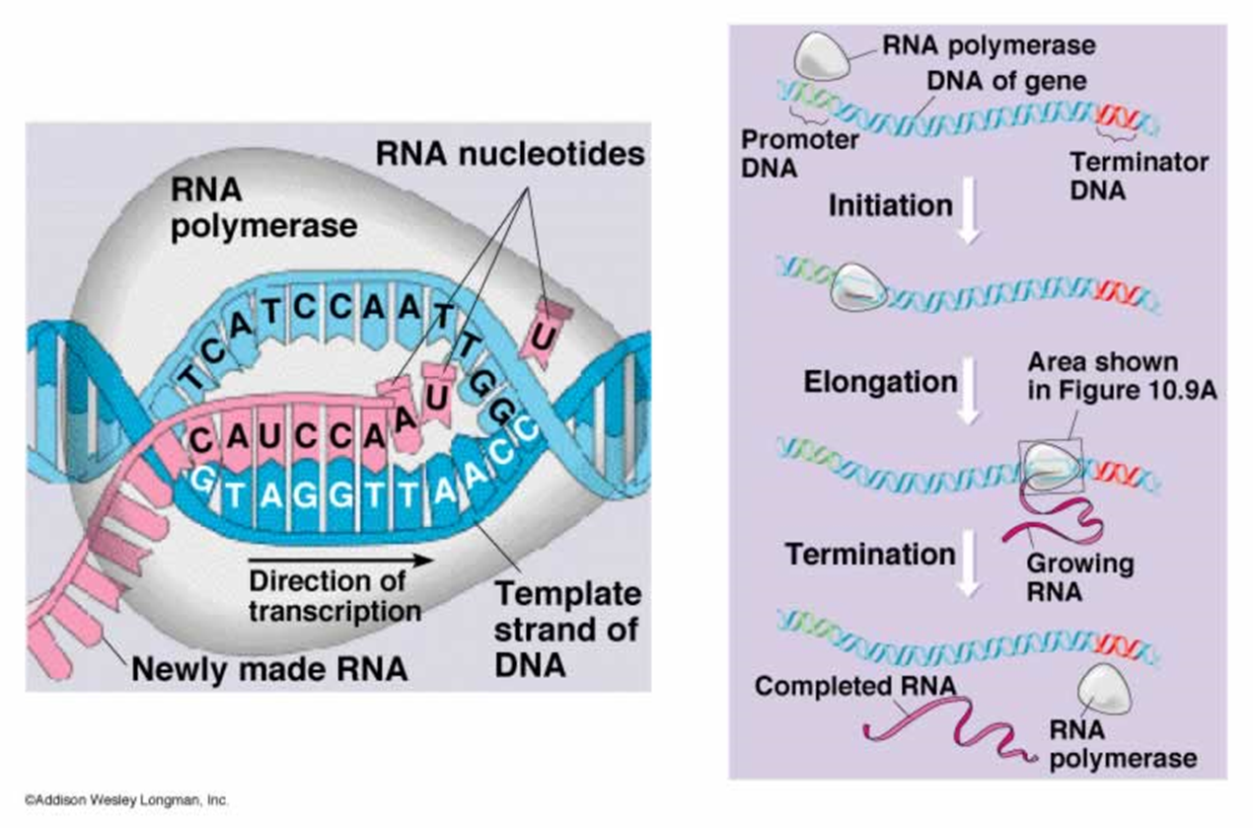 catena-
stampo
DNA
La trascrizione dell’informazione dal DNA all’RNA avviene secondo le regole della complementarietà
 Una sola delle 2 catene DNA funge da stampo
 L’enzima RNApolimerasi complementa i nucleotidi della catena DNA con nucleotidi RNA (zucchero: ribosio)
 Il nucleotide DNA adenina viene complementato con il nucleotide RNA uracile
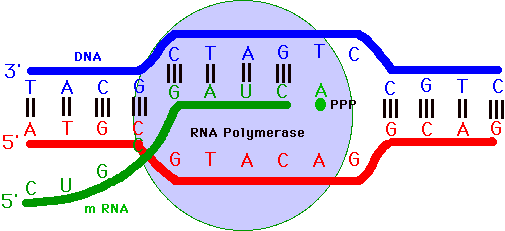 DNA&RNA – Sintesi Proteine 1
DNA&RNA – Sintesi Proteine 1
TRASCRIZIONE DNA  RNA
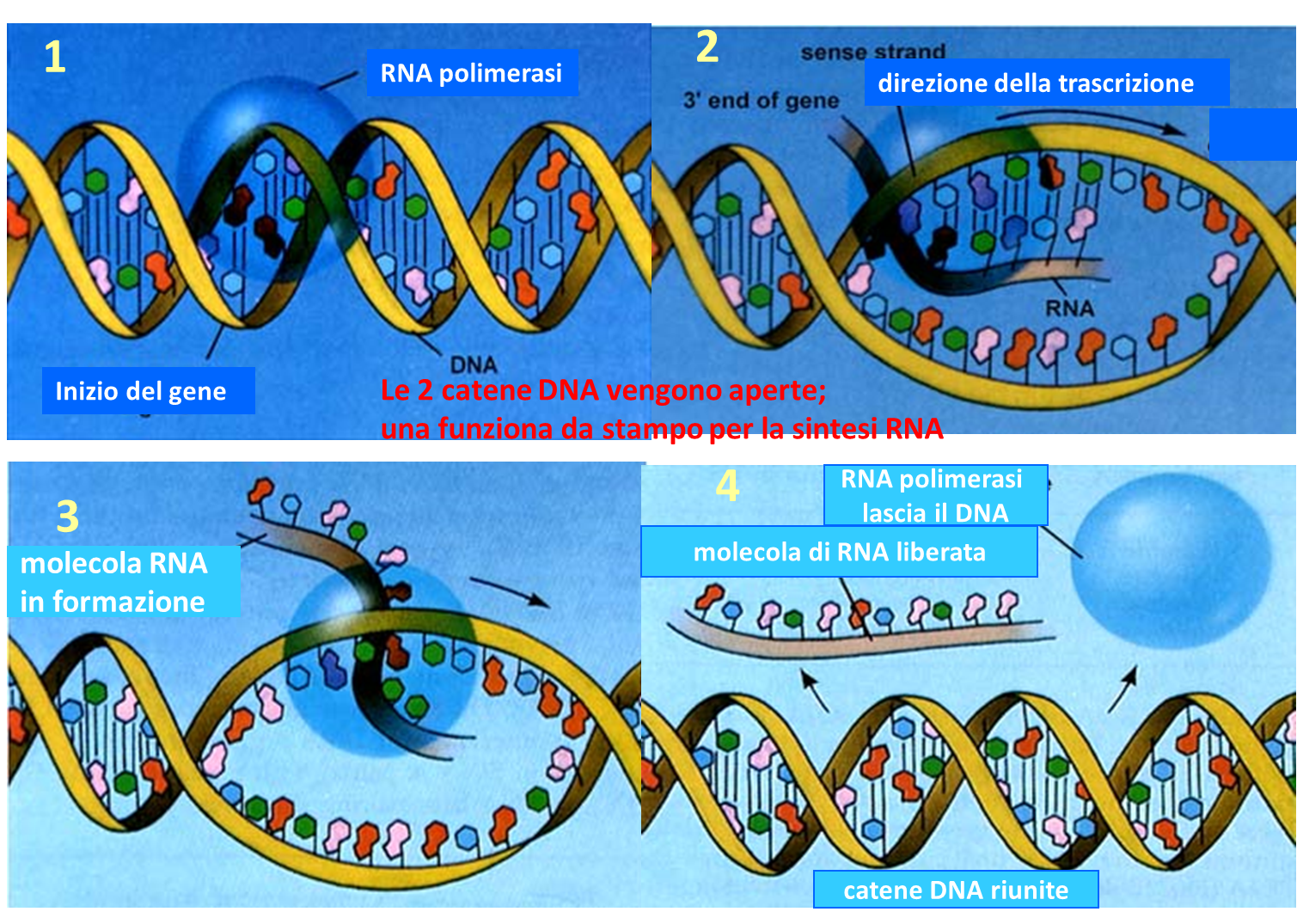 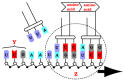 aa
aa
tRNA
mRNA
DNA&RNA – Sintesi Proteine 2
mRNA viene inserito per un capo nel ribosoma, che ospita 2 triplette
gli enzimi cercano nel citoplasma il tRNA con l’anticodone corrispondente e lo complementano al primo codone, 
poi il secondo tRNA con il secondo codone
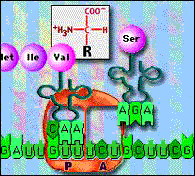 DNA&RNA – Sintesi Proteine 3
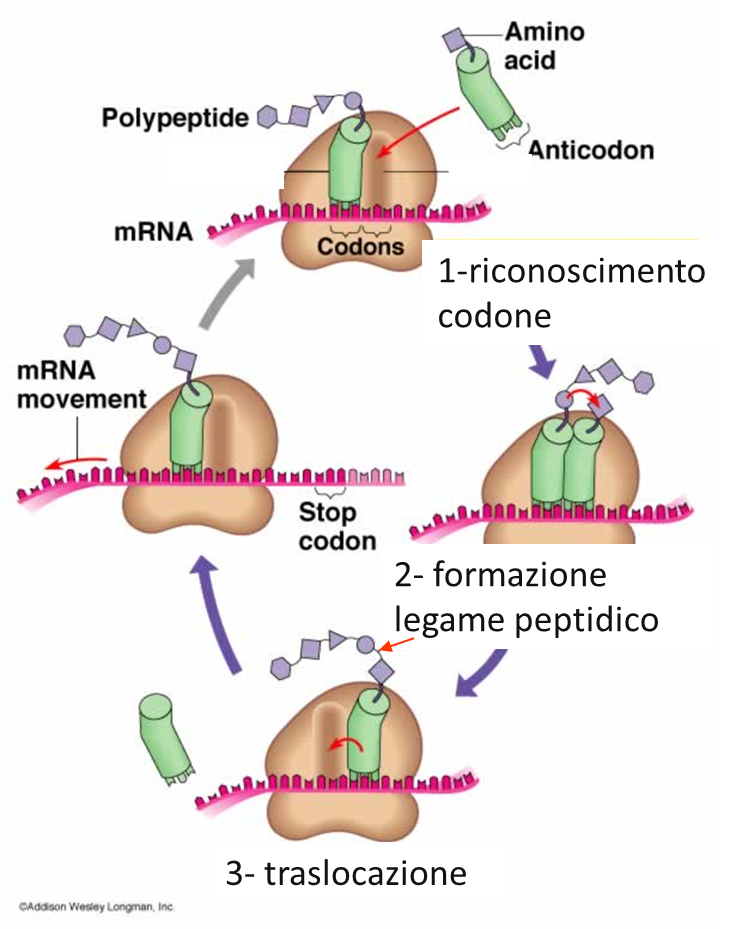 altri enzimi legano l’amminoacido del primo tRNA a quello del secondo
il primo tRNA si allontana e l’mRNA scivola inserendo nel ribosoma un altro codone da  complementare con il tRNA corrispondente
al terzo amminoacido vengono legati il secondo e il primo
il secondo tRNA si allontana, ecc.
DNA&RNA – Sintesi Proteine «Summary»
L’informazione genetica fluisce in una sola direzione
dal DNA (programma) che si autoduplica al
mRNA che viene sintetizzato su stampo DNA (trascrizione) alla
proteina (sintesi a livello dei ribosomi)
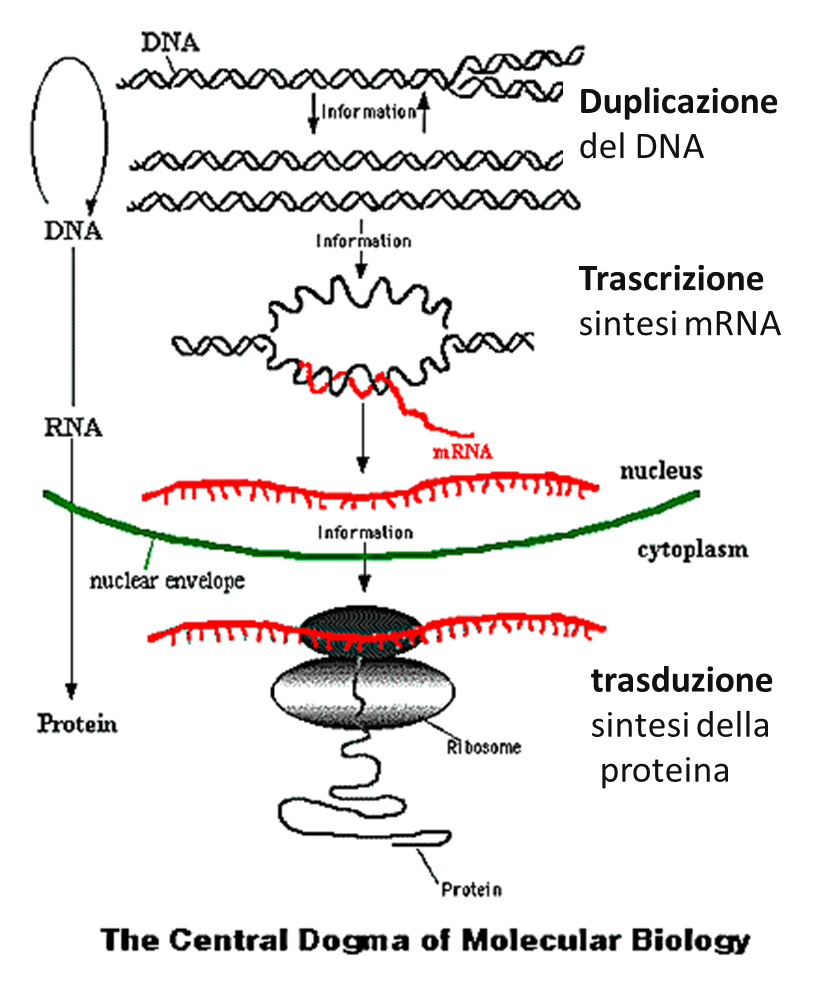